Church
History
The Apostasy
Began With A Distinction in the Eldership
Local Church

E  E  E  E
D  D  D
Members
Local Church

Presiding Elder
E  E  E  E
D  D  D
Members
Local Church

Bishop
E  E  E  E
D  D  D
Members
Church
History
The Apostasy
Presiding Elders & Bishops began to meet in local areas
PE   PE   B   B   PE  B
B   PE   B   B   PE  PE
Co. B.
Country Bishops from larger area began to meet
Co. B    Co. B   Co. B
Co. B    Co. B   Co. B
City B.
Jerusalem
Antioch
Rome
Alexandria
Church
History
The Apostasy
The First Pope
Constantinople
A.D. 588 – “Papa” John the Faster usurped the title of Universal Bishop.
A.D. 606 – Roman Emperor rebuked John & designated Boniface III of Rome Universal Bishop.
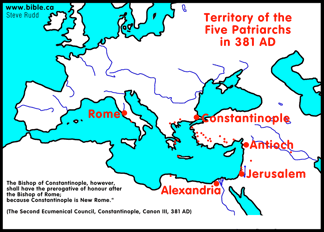 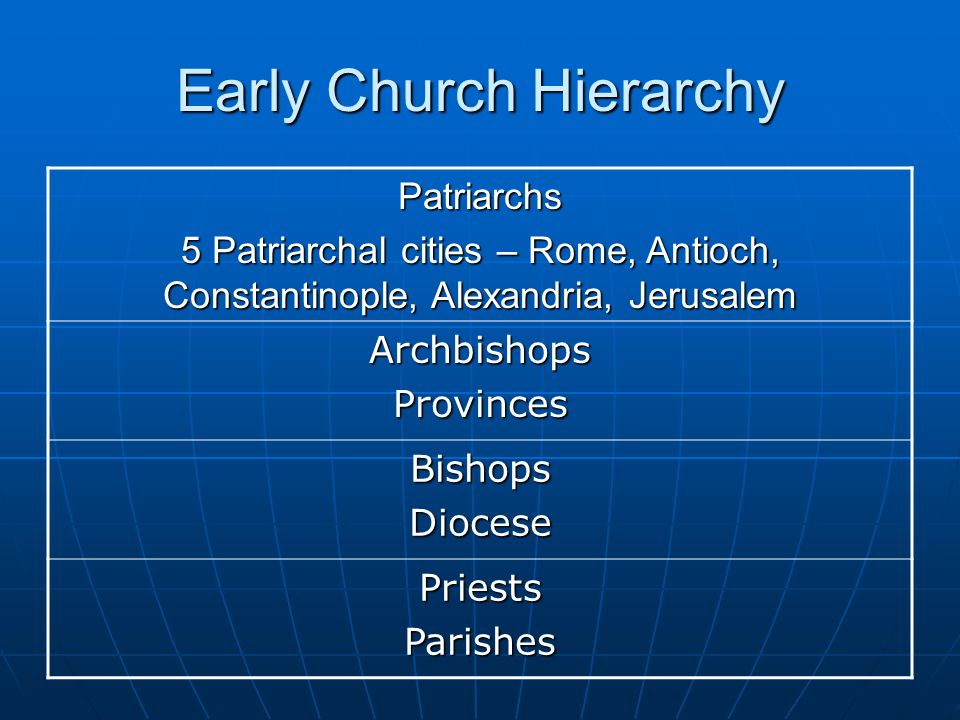 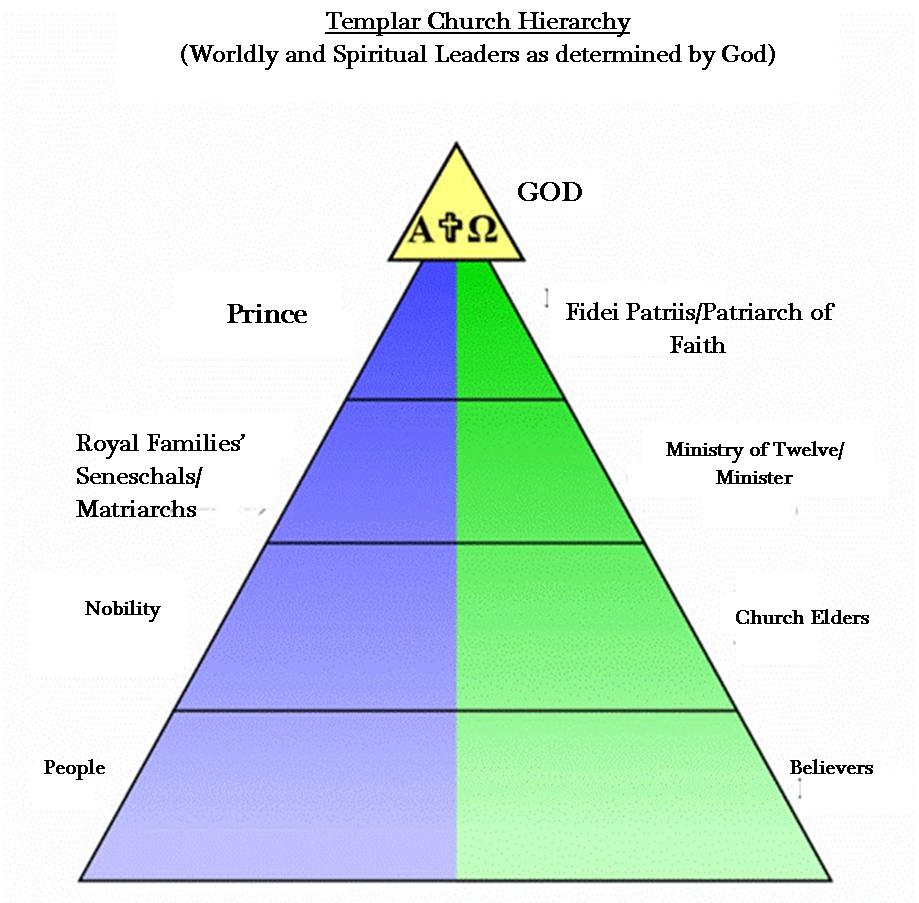 Church
History
The Apostasy
Apostasy Grows
Council of Nicea  325 A.D.
PE     Co. B     Cty. B   PE    Co. B    PE
Cty. B     Co. B     Co. B   PE    Cty. B    PE
PE     Cty. B     Cty. B   PE    Co. B    PE
Constantine Emperor of Rome
Church
History
The Apostasy
Apostasy Grows
Council of Nicea  325 A.D.
First Council of Constantinople  381 A.D.
Council of Ephesus  431 A.D.
Council of Chalcedon  451 A.D.
Second Council of Constantinople  553 A.D.
Third Council of Constantinople  680 A.D.
Second Council of Nicea  787 A.D.
Church
History
The Apostasy
Doctrines Enacted at Church Councils
Clergy/Laity System
Sprinkling for Immersion
Infant Baptism
Celibacy
Instrumental Music
Transubstantiation
Indulgences
Worship of Mary
 Veneration of Relics
Purgatory
Confessionals
Images
Penance
Extreme Unction
Confirmation
Nuns, Primacy of Peter
Forbidding to Eat Meats
Religious Holidays
Indulgences
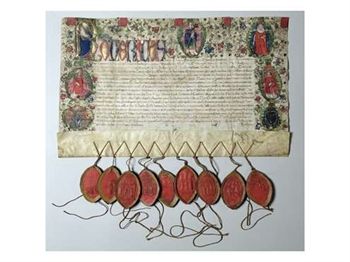 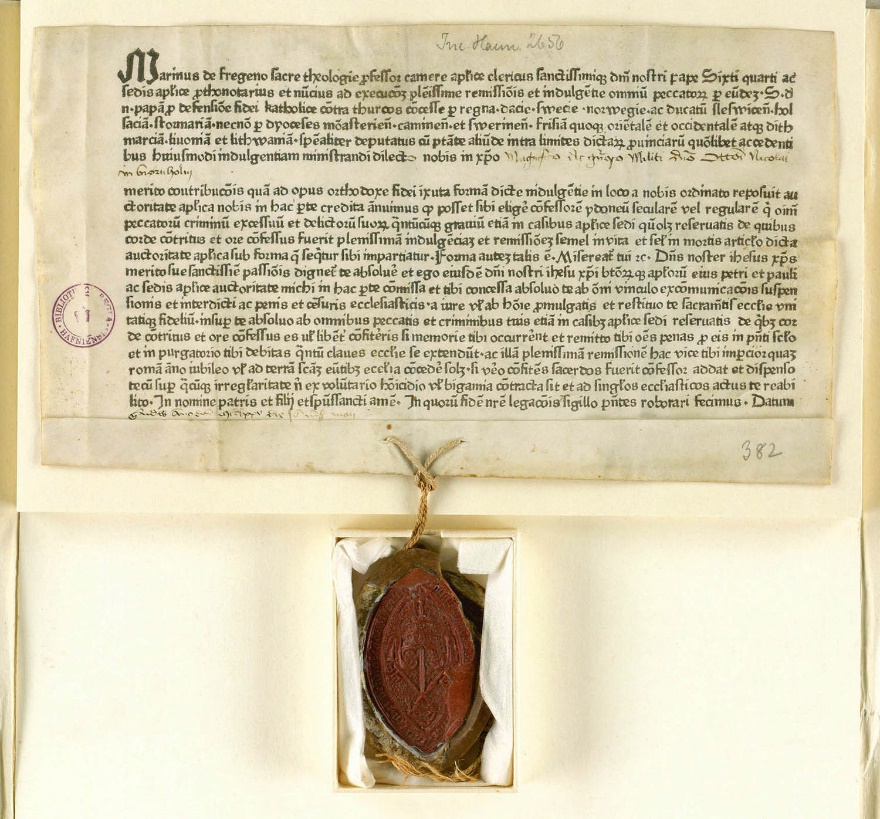